1.2 Ultrastructure of cells
Eukaryotes have a much more complex cell structure than prokaryotes
Just so you know…..
Cells are often divided into particular groups based on major characteristics. 
Two groups: Prokaryotes and Eukaryotes 
Because prokaryotes are much smaller and simpler, they are thought to  have appeared on Earth first.
Prokaryotes
Prokaryotes have a simple cell structure without compartmentalization. (U.1)
 Prokaryotes are organisms whose cells lack a nucleus. (Pro – before ; Karyon – nucleus) 
They can be classified into two distinct domains. 
Archaebacteria- found in extreme environments like high temps, salt concentrations, or pH. 
Eubacteria- traditional bacteria including most known pathogenic forms (E. coli, S. aureus)
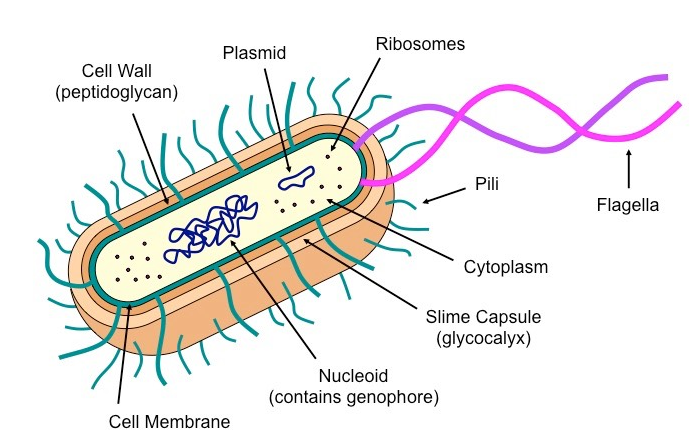 Features of Prokaryotes
Cell wall: protects and maintains shape
Cell membrane: controls what enters and leaves the cell
Flagella: movement
Pili: hair-like growths on outside of cell wall
Attach to surfaces
Exchange genetic material
Ribosomes: 70s, protein synthesis
Nucleoid: region of cytoplasm where DNA (single, circular) is located
(containing free DNA)
Plasmid: extra circle of DNA
Replicate independently
Not required for normal conditions, but helpful for adaptations under stress (antibiotics, temperature, pH change)
Asexual Reproduction
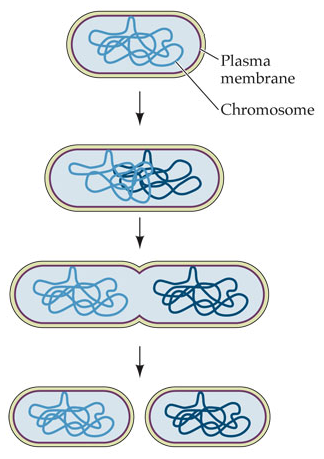 Prokaryotes divide by binary fission. (A.2)
Binary Fusion: is a form of asexual reproduction used by prokaryotic cells. 
In the process of binary fission:
The circular DNA is copied in response to a replication signal
The two DNA loops attach to different locations on the membrane.
The membrane elongates and pinches off (cytokinesis), forming two cells.
Drawing of the ultrastructure of prokaryotic cells based on electron micrographs. (S.1)
Eukaryotes
Eukaryotes have a compartmentalized cell structure. (U.2)
Eukaryotes are organisms whose cell contains a nucleus. (eu-true; karyon-nucleus)
They have more complex structures and are believed to have evolved from prokaryotic cells (via endosymbiosis). 
Eukaryotic cells are compartmentalized by membrane-bound structures (organelles) that perform specific roles. 
Eukaryotes have be divided into 4 distinct kingdoms:
Protista-unicellular organisms; or multicellular organisms without specialized tissue
Fungi-have a cell wall made of chitin and obtain nutrition via heterotrophic absorption
Plantae- have a cell wall made of cellulose and obtain nutrition autotrophically (via photosynthesis)
Animalia- no cell wall and obtain nutrition via heterotrophic ingestion
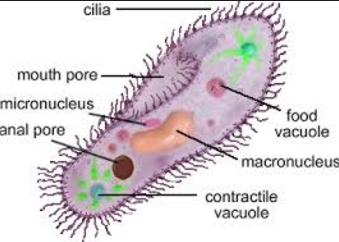 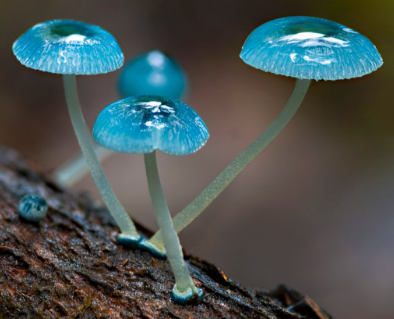 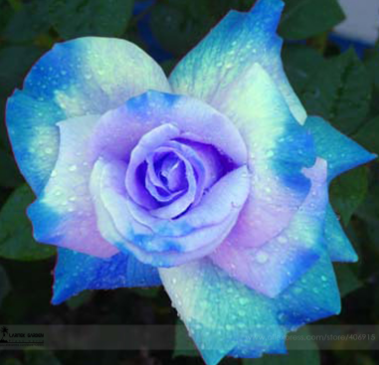 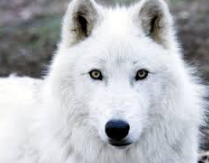 Drawing of the ultrastructure of eukaryotic cells based on electron micrographs. (S.2)
Why Electron Micrographs?
Electron microscopes have a much higher resolution than light microscopes. (U.3)
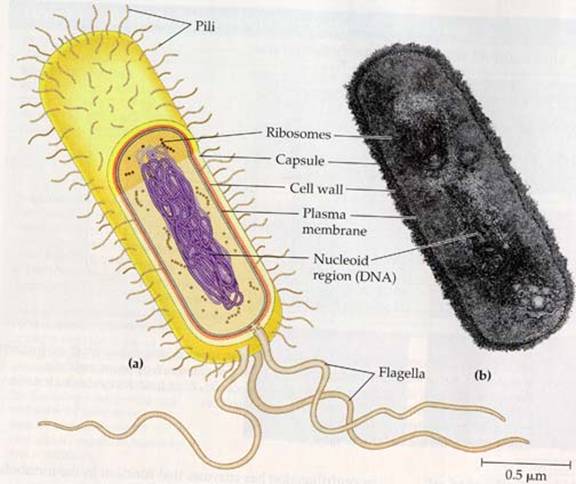 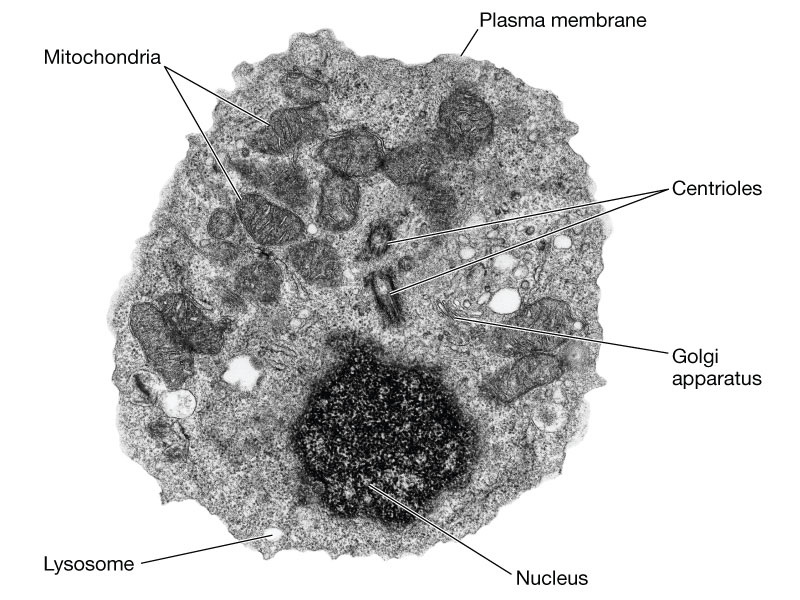 Organelles
Organelles are specialized sub-structures within a cell that serve a specific function. 
Prokaryotic cells do not typically possess any membrane-bound organelles; whereas eukaryotic cells possess several.
Organelles: Prokaryotes and Eukaryotes
Ribosomes: 
Structure: two subunits made of RNA and protein; larger in eukaryotes (80S) than prokaryotes (70S)
Function: site of polypeptide synthesis (this is called translation)
Cytoskeleton:
Structure: a filamentous scaffolding within the cytoplasm (fluid portion of the cytoplasm is the cytosol)
Function: Provides internal structure and mediates intracellular transport (less developed in prokaryotes)
Plasma Membrane:
Structure: Phospholipid bilayer embedded with proteins (not an organelle per se,  but a vital structure)
Function: semi-permeable and selective barrier surrounding the cell.
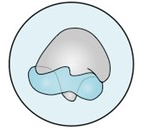 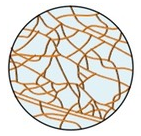 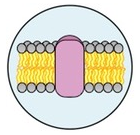 Nucleus:
Structure: Double membrane structure with pores; contains an inner region called a nucleolus.
Function: stores genetic material (DNA) as chromatin; nucleolus is site of ribosome assembly.
Endoplasmic Reticulum:
Structure: A membrane network that may be bare (smooth ER) or studded with ribosomes (rough ER)
Function: Transport materials between organelles (smooth ER = lipids; rough ER= proteins)
Golgi Apparatus:
Structure: An assembly of vesicles and folded membranes located near the cell membrane.
Function: Involved in the sorting, storing, modification and export of secretory products.
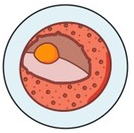 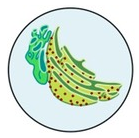 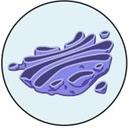 Mitochondria:
Structure: Double membrane, inner membrane highly folded into internal cristae.
Function: site of aerobic respiration (ATP production)
Peroxisome:
Structure: Membranous sac containing a variety of catabolic enzymes.
Function: Catalyses breakdown of toxic substances and other metabolites
Centrosome:
Structure: Microtubule organizing center (contains paired centrioles in animals cells but not plant cells)
Function: Radiating microtubules form spindle fibers and contribute to cell division (mitosis/meiosis)
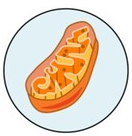 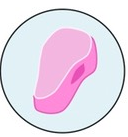 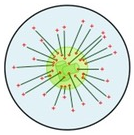 Plant Only Organelles
Chloroplast:
Structure: Double membrane structure with internal sac of membranous discs (thylakoids)
Function: Site of photosynthesis-manufacture organic molecules are stores in various plastids.
Vacuole:
Structure: Fluid-filled internal cavity surrounded by a membrane
Function: Maintains hydrostatic pressure (animal cells may have small, temporary vacuoles)
Cell Wall:
Structure: External outer covering made of cellulose (not an organelle per se, but a vital structure)
Function: Provides support and mechanical strength; prevents excess water uptake
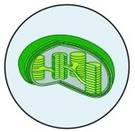 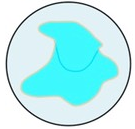 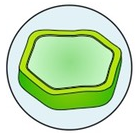 Animal Only Organelle
Lysosome:
Structure: Membranous sacs filled with hydrolytic enzymes
Function: Breakdown/hydrolysis of macromolecules
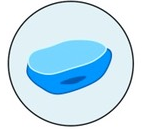 Pancreas
Structure and function of organelles within exocrine gland cells of the pancreas. (A.1)
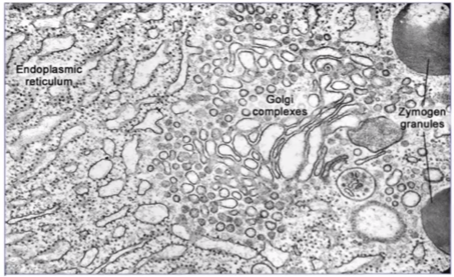 [Speaker Notes: Zymogen granules: Storage and secretion of digestive enzymes.]
Palisade mesophyll
Structure and function of organelles within palisade mesophyll cells of the leaf. (A.1)
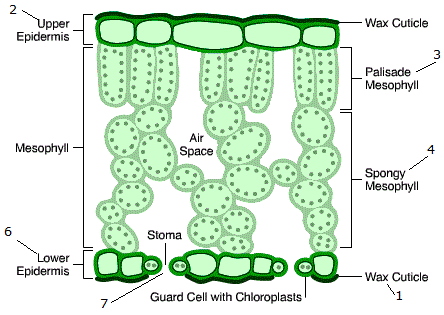 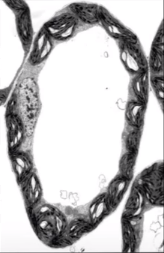 [Speaker Notes: 80s ribosomes
Nucleus
Chloroplast
Large Vacuole
Cell Wall
Mitochondria]
Eukaryotes: Animal Cell
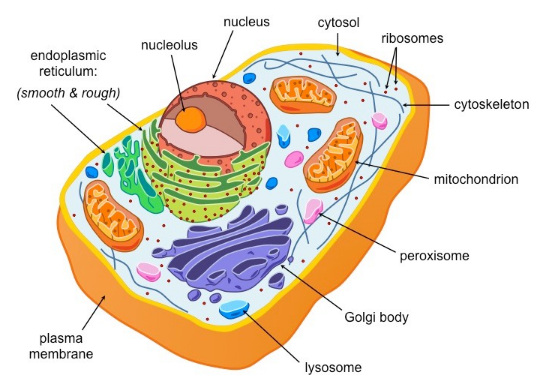 Eukaryote: Plant Cells
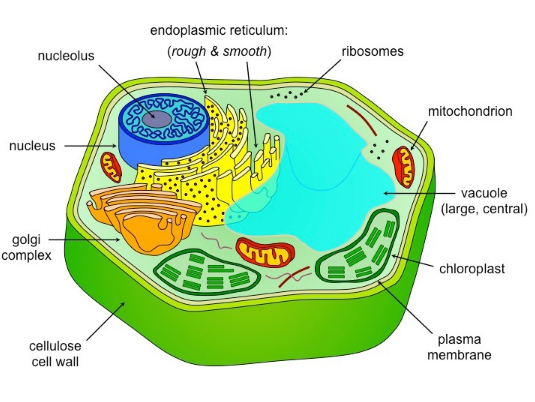 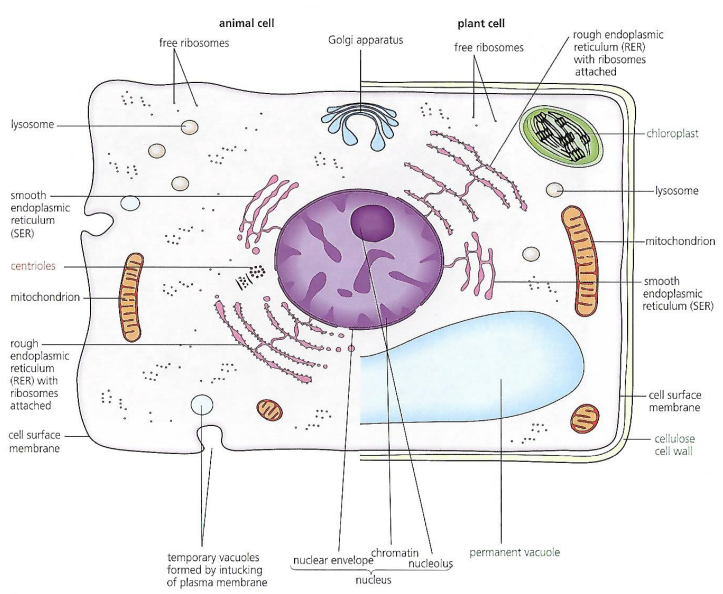 Comparing prokaryotic and eukaryotic cells
Comparing Plant and Animal Cells